Cybersecurity MetricsWhat Good Looks Like ISSA 2022
www.Bayuk.com
Copyright 2020 Jennifer : Bayuk LLC
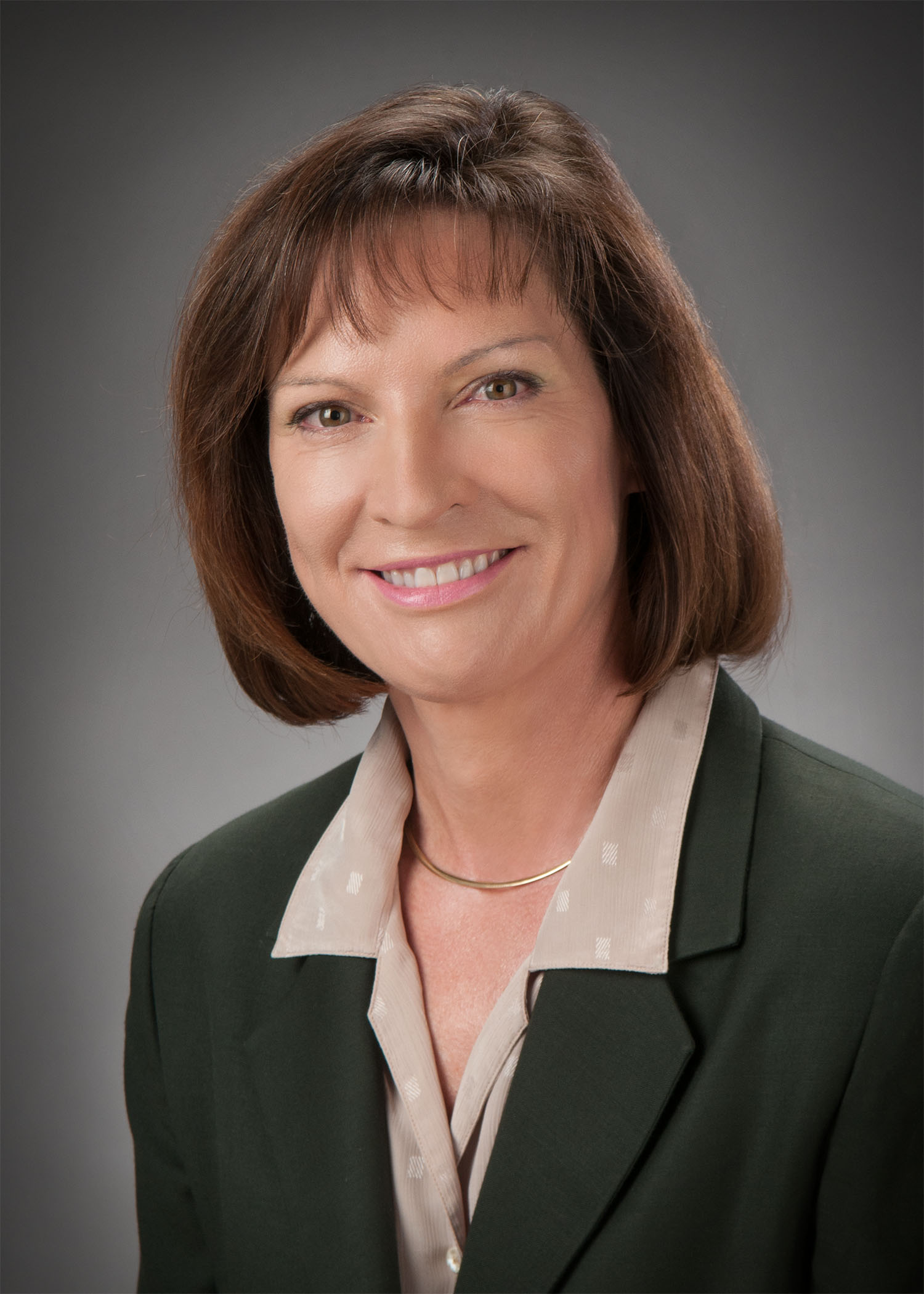 Jennifer Bayuk
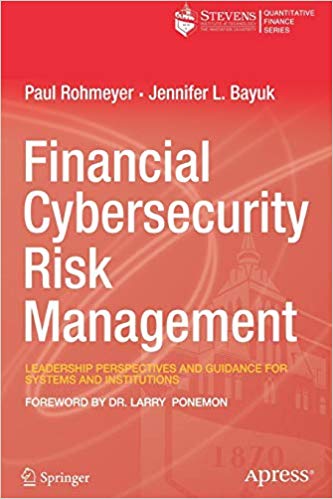 Experienced in a wide variety of private security positions, including Wall Street Chief Information Security Officer, Financial Services Internal Audit, Global Bank Operational Risk Management, and Big 4 Information Systems Risk
Created curriculum for numerous information security, cybersecurity, and technology risk topics for conferences, seminars, corporate training, and graduate-level academic programs
Frequent contributor to Cybersecurity Committees educational forums.
BS in Computer Science and Philosophy, MS in Computer Science, PhD in Systems Engineering. Adjunct Professor of Cybersecurity.
Author of multiple textbooks and articles on security management topics.
Many publications available for download at: www.bayuk.com
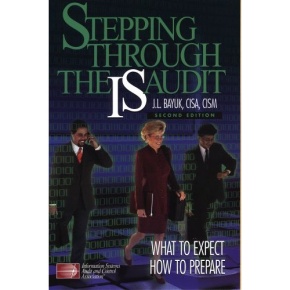 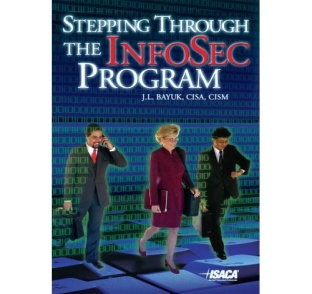 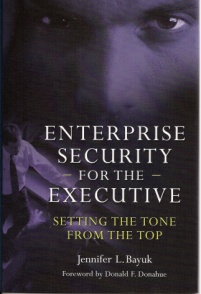 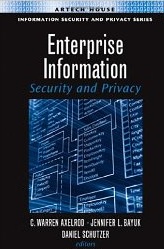 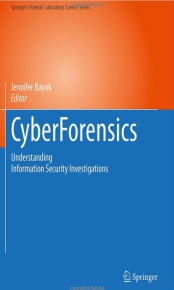 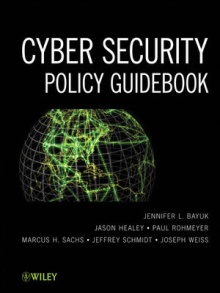 Overview
Good metrics require a measurable underlying cybersecurity program. Industrial engineers intuitively understand that business critical processes must be instrumented for measurement in order to be successfully managed. Cybersecurity practitioners often try to skip this instrumentation step in aggressive pursuit of protection. 
Discussion of this topic includes:
“Good” Criteria 
Asset Inventory, including Technology Devices
Threat-based Risk Register
Cybersecurity Architecture
Cybersecurity Control Inventory
Cybersecurity Operations
Issue Register
Specifications and Algorithms
PSEG CONFIDENTIAL
Landscape Attributes
A landscape is the visible features of an area of land, its landforms, and how they integrate with each other. 
Depending on where you are standing within a landscape, it will look different because different features will be visible.


Example Landscape: Yosemite Valley
Example Feature: Yosemite Falls
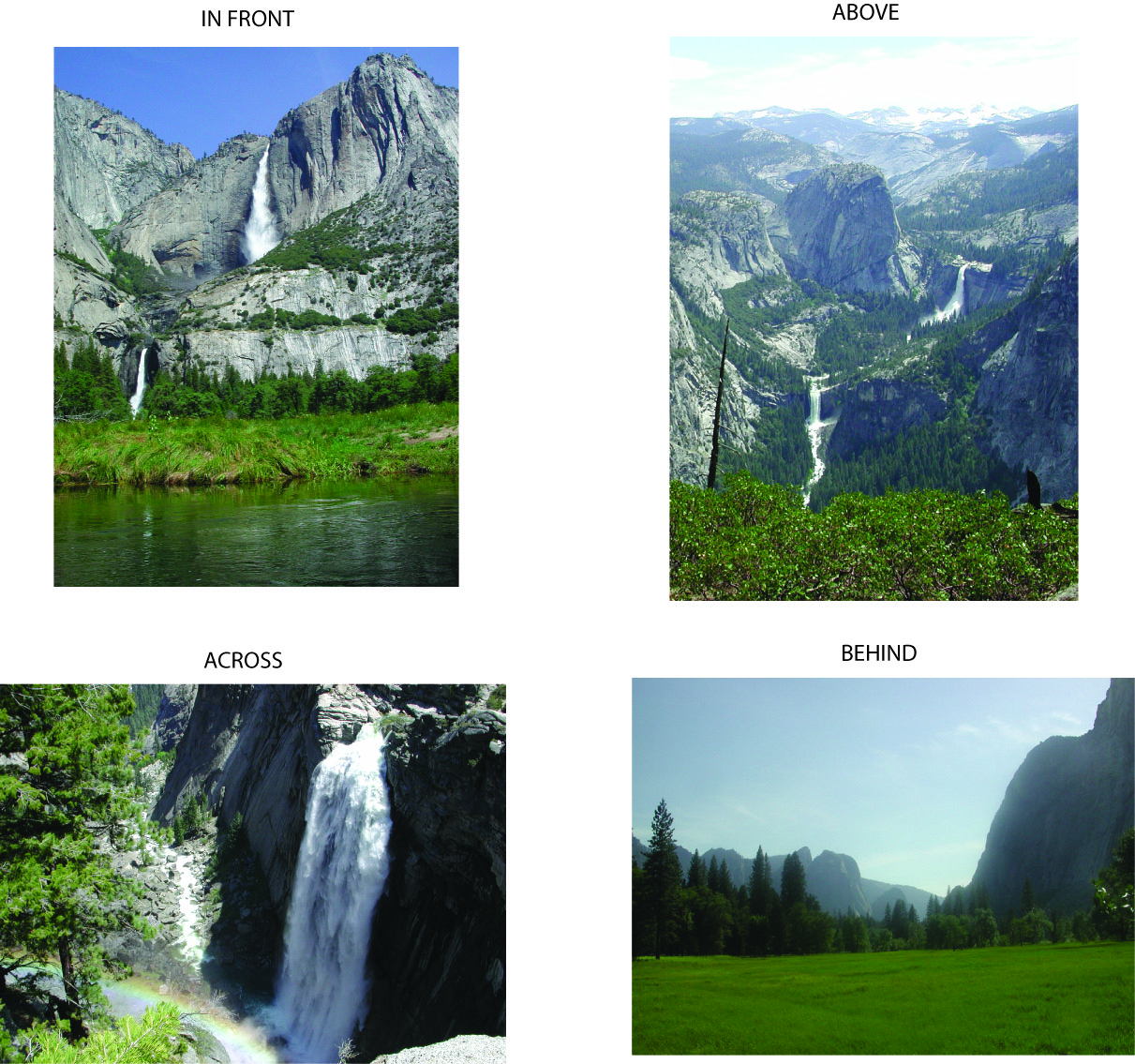 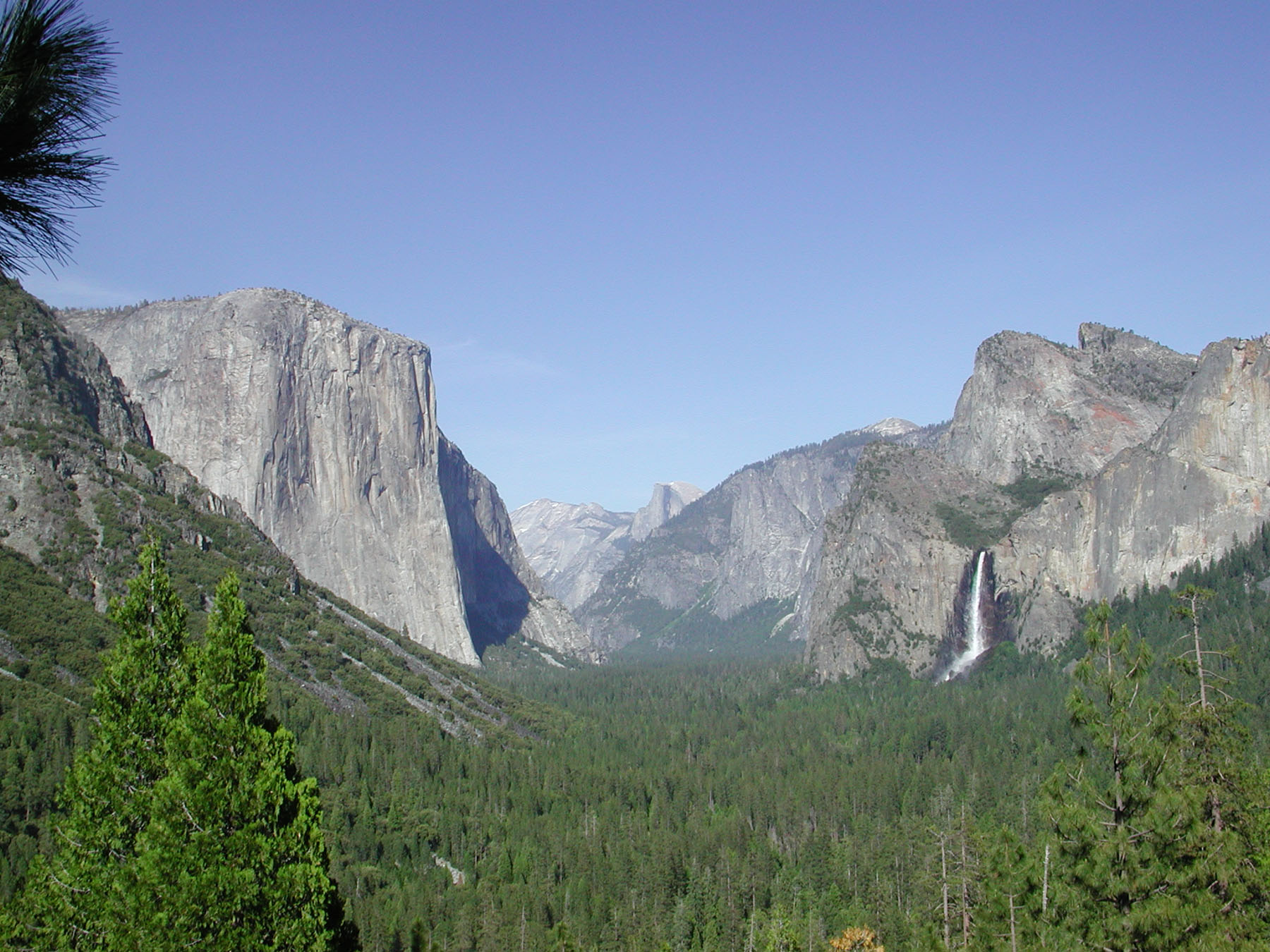 4
What Does Good Cybersecurity Look Like?
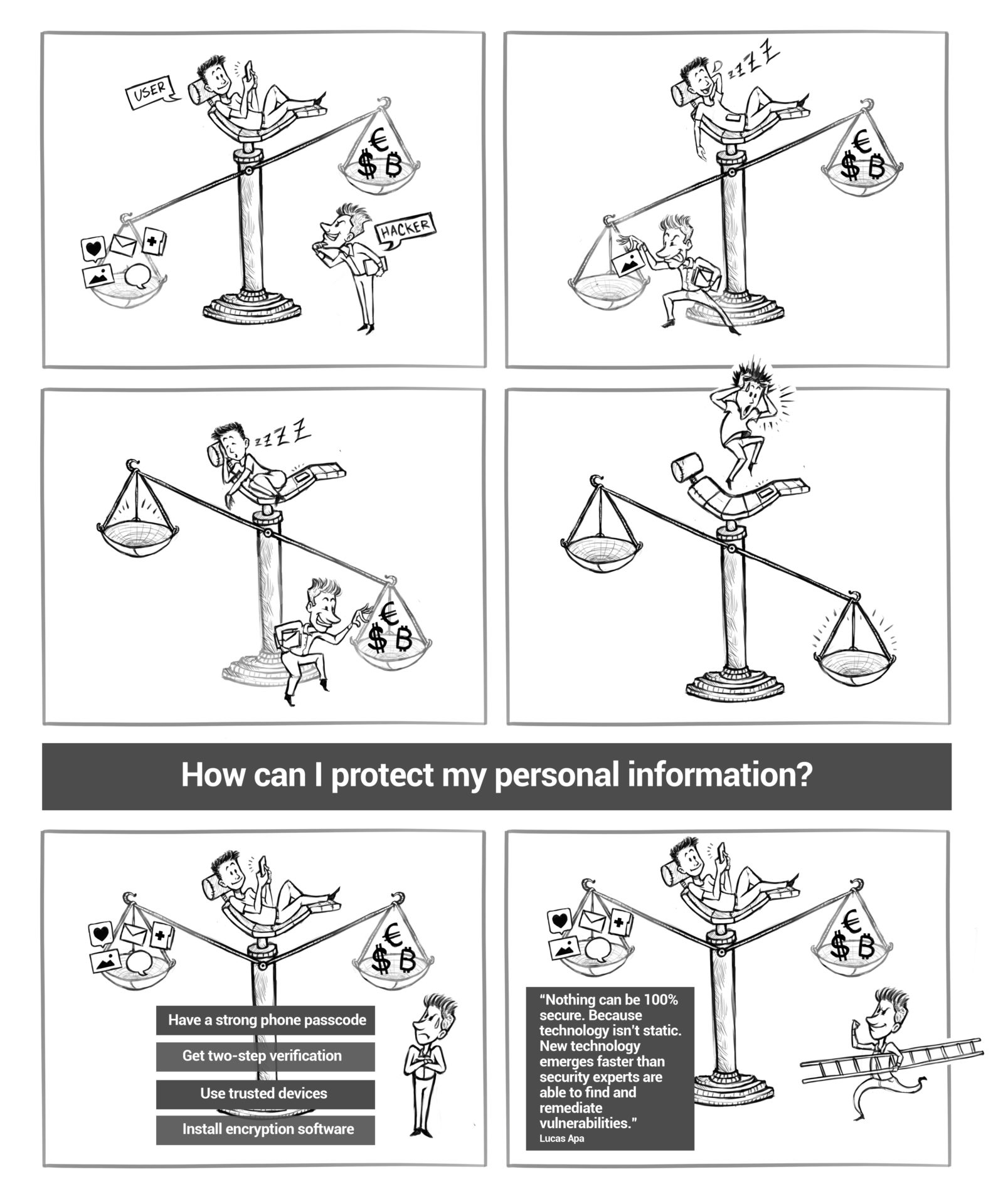 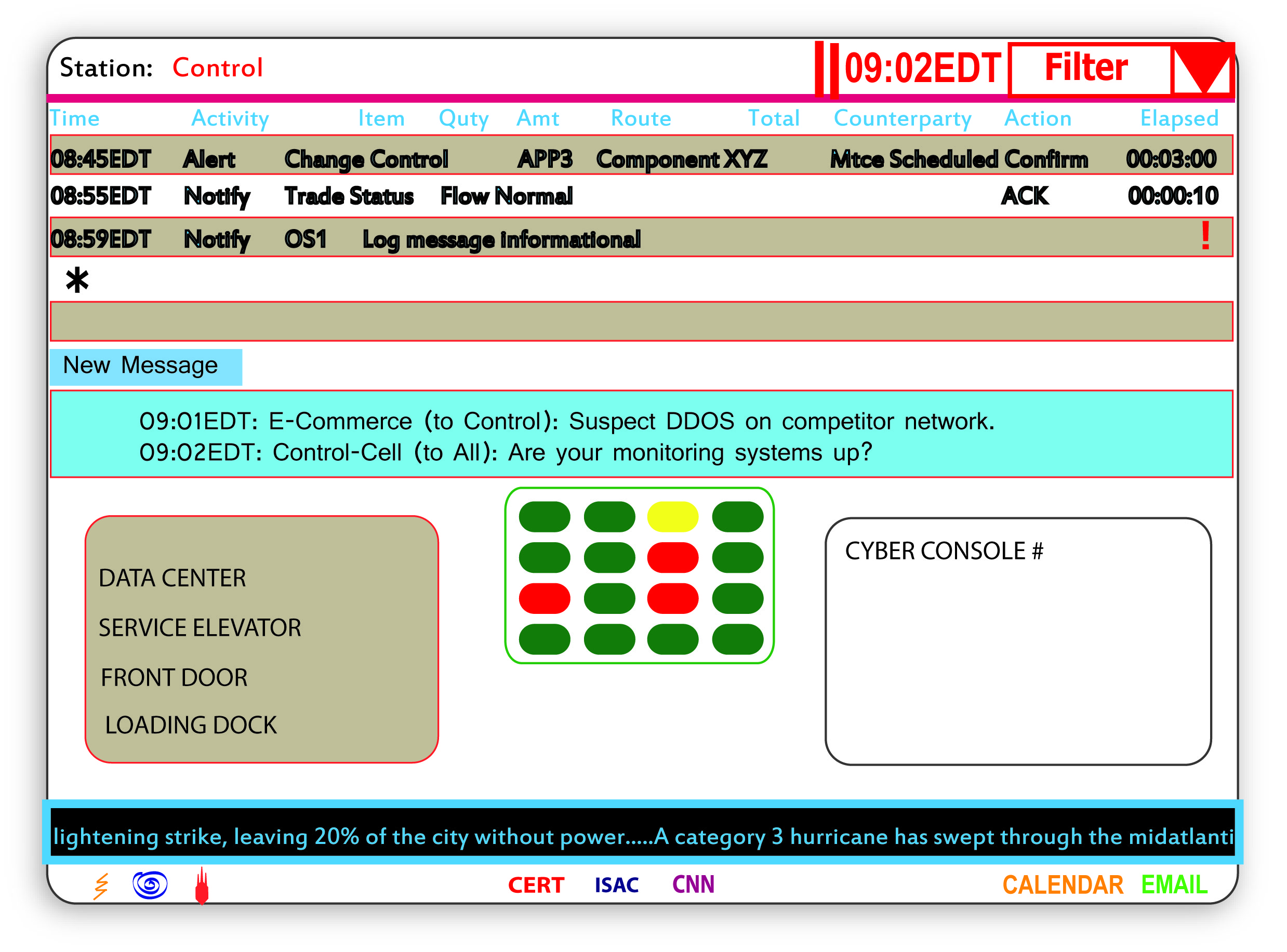 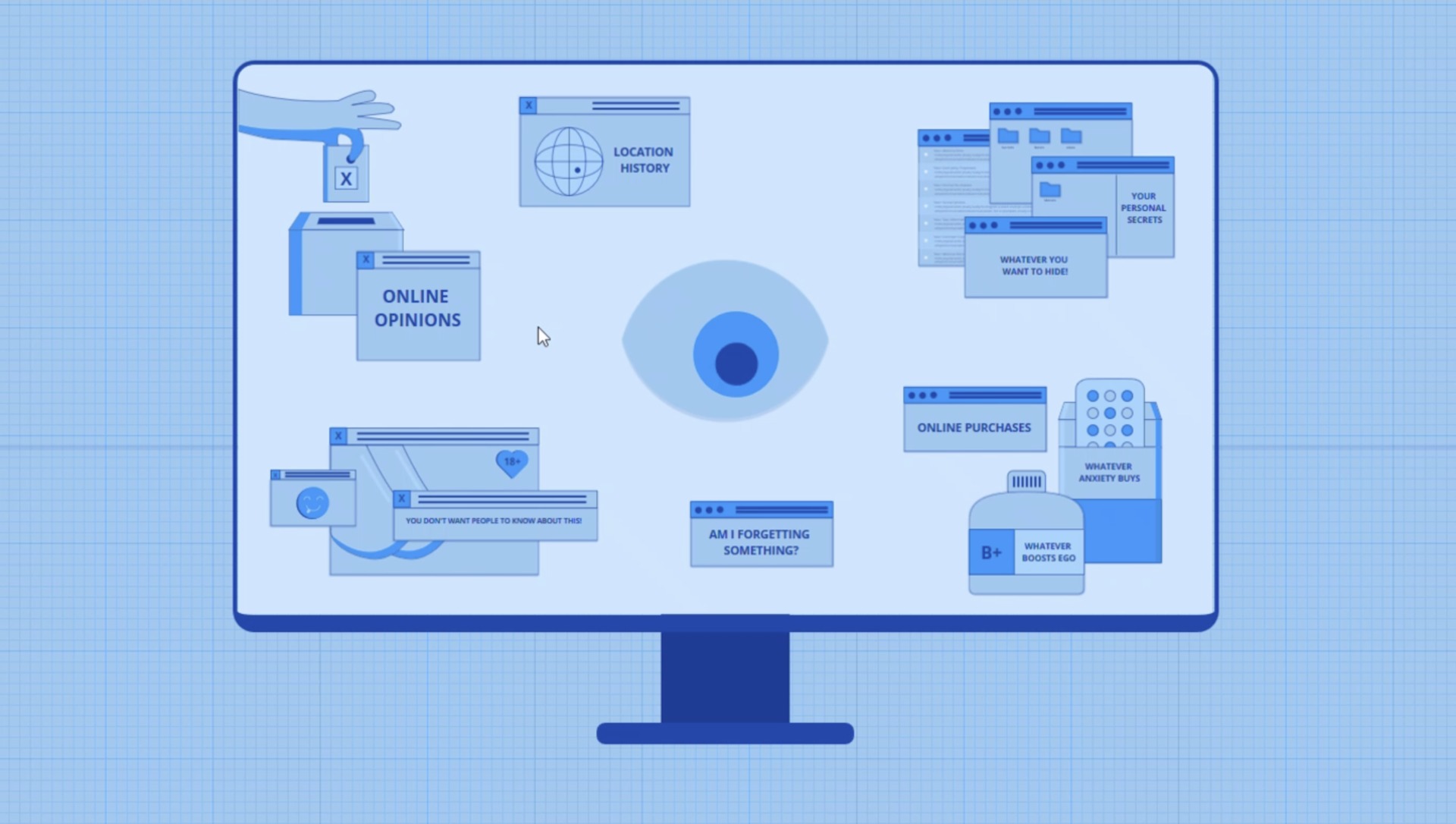 Source: https://cybervisuals.org/
Source: https://cybervisuals.org/
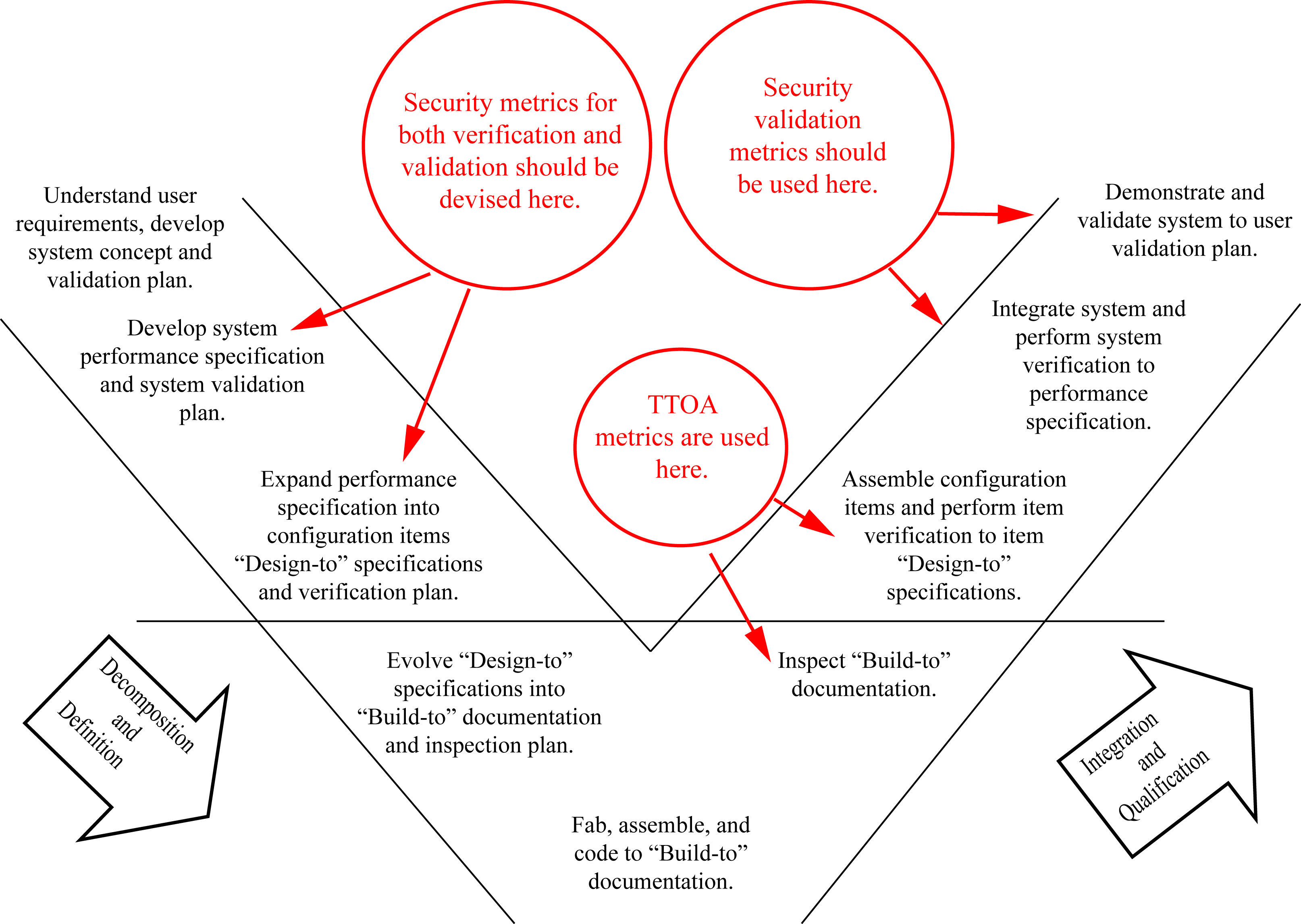 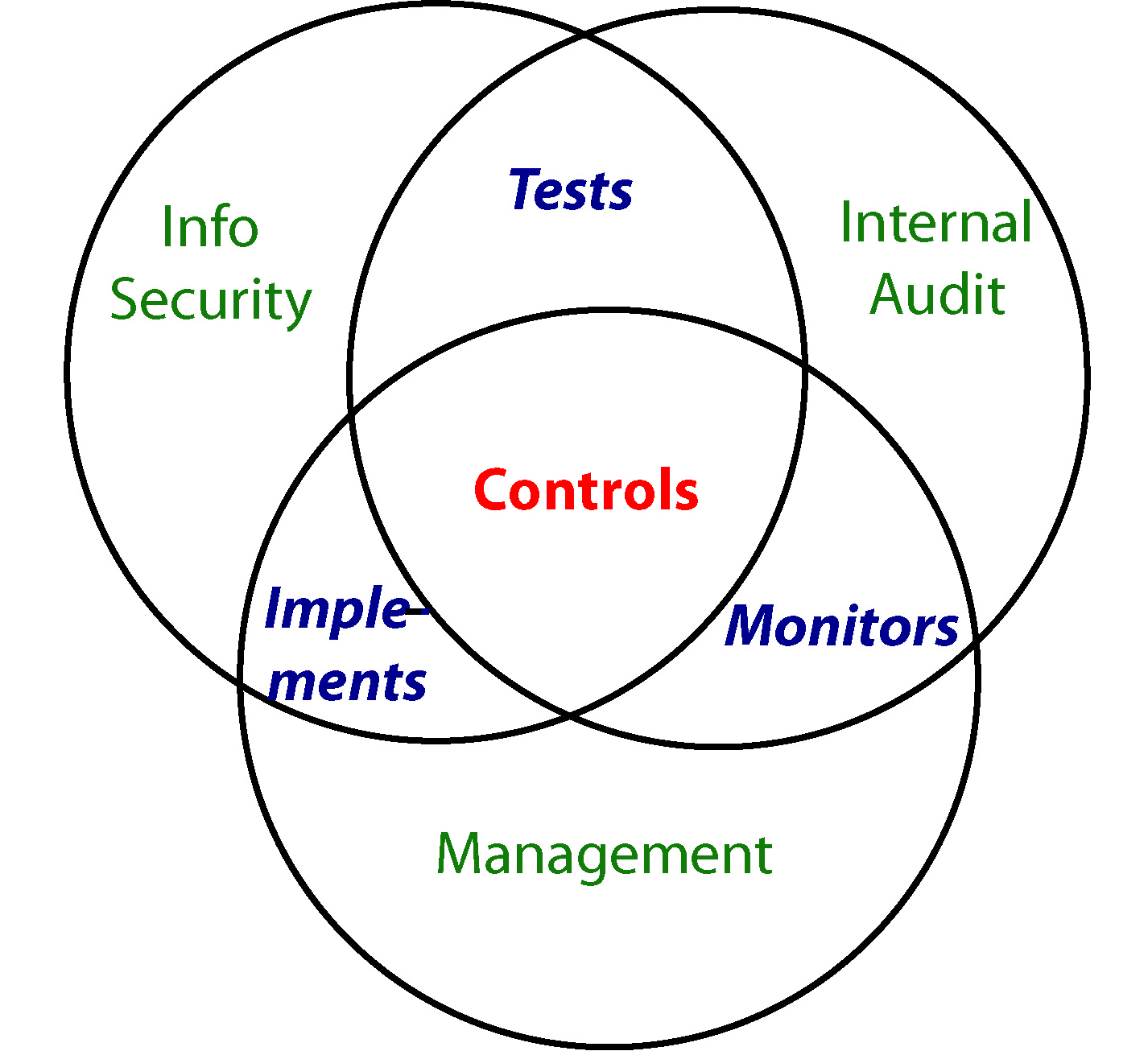 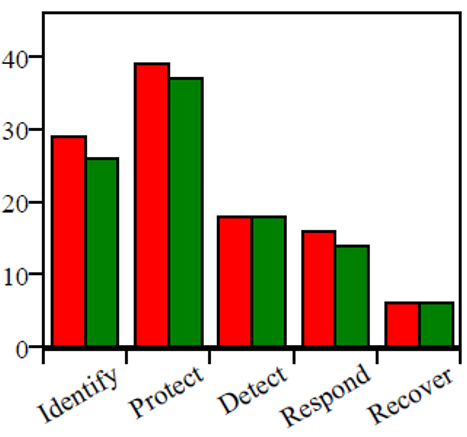 Where does “good” criteria come from?
Where does “good” criteria come from?
Although Cybersecurity has many metrics,* unfortunately, there is not yet an authoritative catalog like this one and unlikely to be one for some time to come.
*See: “The History of Cybersecurity Metrics” at:
https://www.cerias.purdue.edu/news_and_events/events/security_seminar/details/index/7pqk4m683a9hhdjmvdf7uecb6j
Source: https://www.mosaic.tech/financial-metrics
©Decision Framework Systems
Successful Phish Attacks by Percentage
of Staff in Organization
What Bad Looks like
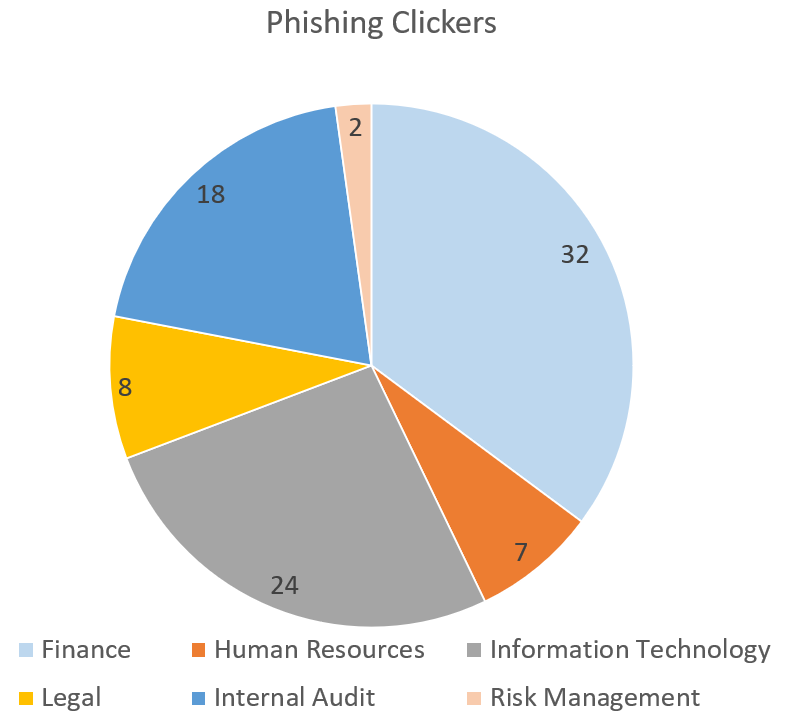 10%
Joiners, Movers, Leavers Access Control Mistakes
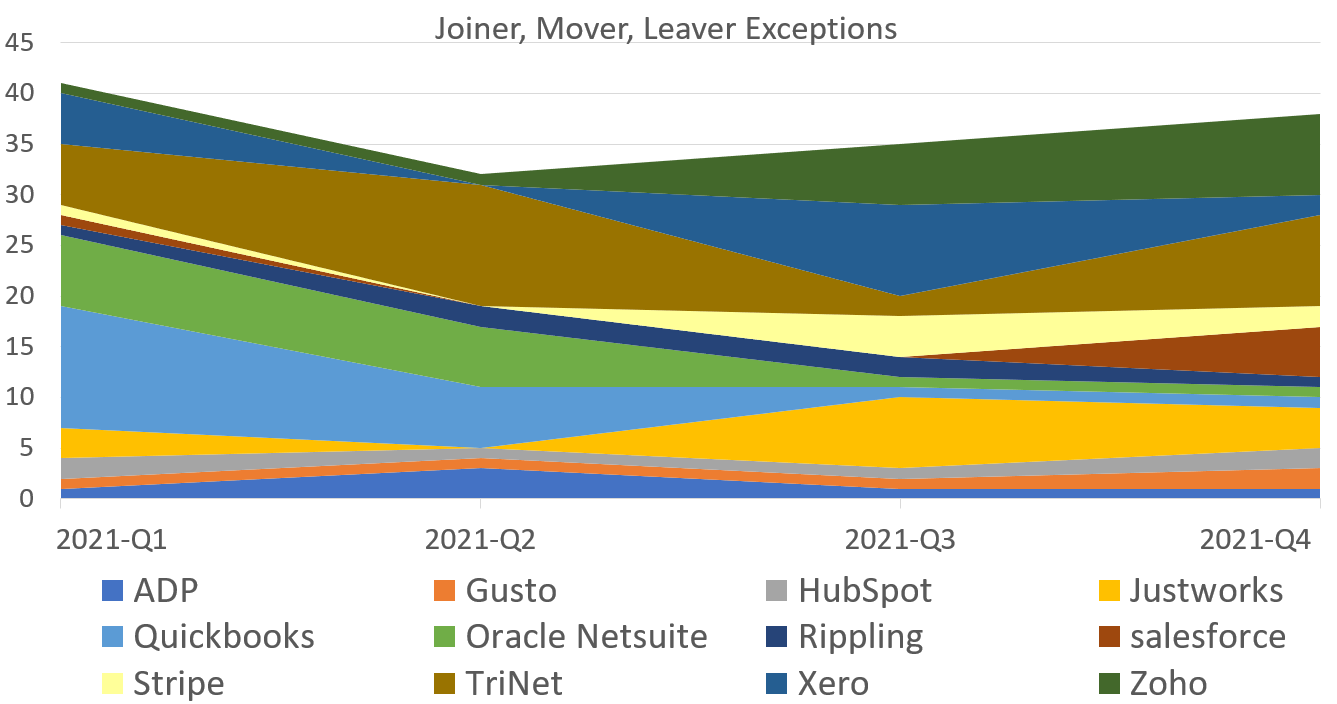 22%
64%
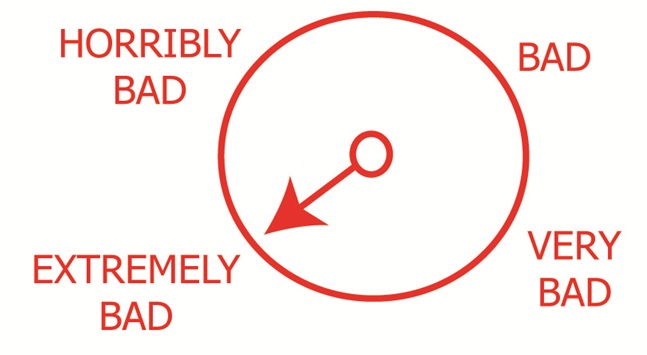 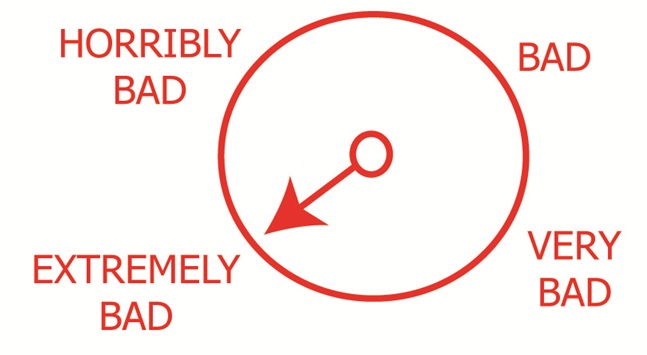 30%
16%
14%
Vulnerabilities Not Patched Within Target Timeframes
Significant Cybersecurity Issues
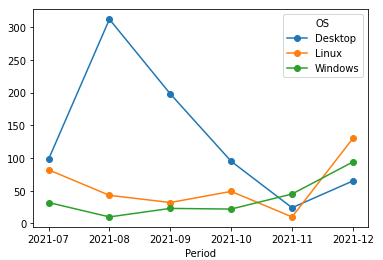 A “Badness-ometer” 
– provided by Gary McGraw in Software Security
A “Badness-ometer” 
– provided by Gary McGraw in Software Security
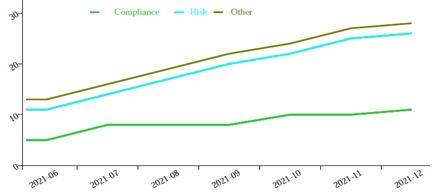 ©Decision Framework Systems
Good Requires Objective Criteria For Evaluation
Moving from As-Is to To-Be should be in the form of milestones that demonstrate the To-Be state is achieved.

Both verification and validation metrics are required to demonstrate repeatability.
NIST-CSF Guidance on Tier Evaluation for Tier 3: Repeatable
Risk Management Processes:  Tier 3 organizations have formally approved risk management practices and are expressed as policy.  These practices are regularly updated based on changes in business requirements and changing threat landscape.
Integrated Risk Management Program: Tier 3 organizations have an organization-wide approach to managing cybersecurity risk. Risk-informed policies, processes, and procedures are defined and implemented and reviewed. There are methods in place to consistently respond effectively to changes in risk, and personnel possess the knowledge and skills to perform their roles. Senior cybersecurity and business-side executives communication regularly regarding cybersecurity risk.
External Participation:  Tier 3 organizations understand their role in the ecosystems and contribute to the broader understanding of risks. They collaborate with other entities regularly that coincide with internally generated information that is shared with other entities. These organizations are aware of the risks associated with their supply chains and act formally on those risks, including implementing written agreements to communicate baseline requirements, governance structures, and policy implementation and monitoring.
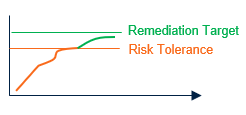 NIST-CSF, Framework for Improving Critical Infrastructure Cybersecurity, Version 1.1, April 2018, https://nvlpubs.nist.gov/nistpubs/CSWP/NIST.CSWP.04162018.pdf
PSEG CONFIDENTIAL
What Better Looks like
Time to Respond to Access Control Discrepancies (Minutes)
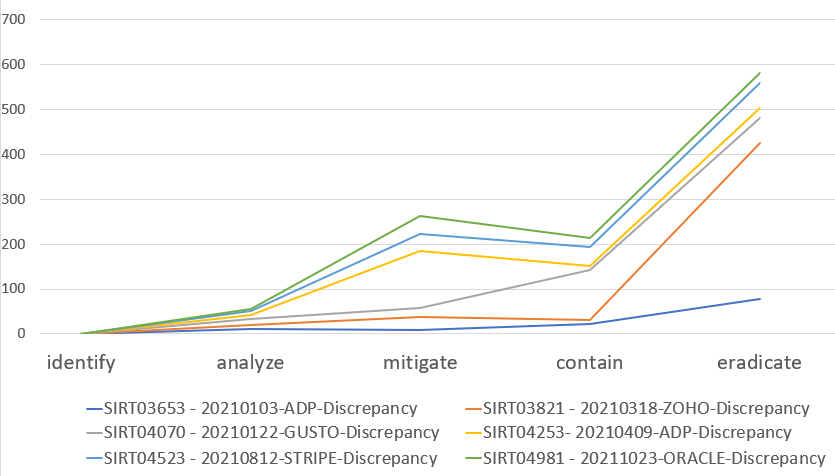 Joiners, Movers, Leavers Access Control Mistakes
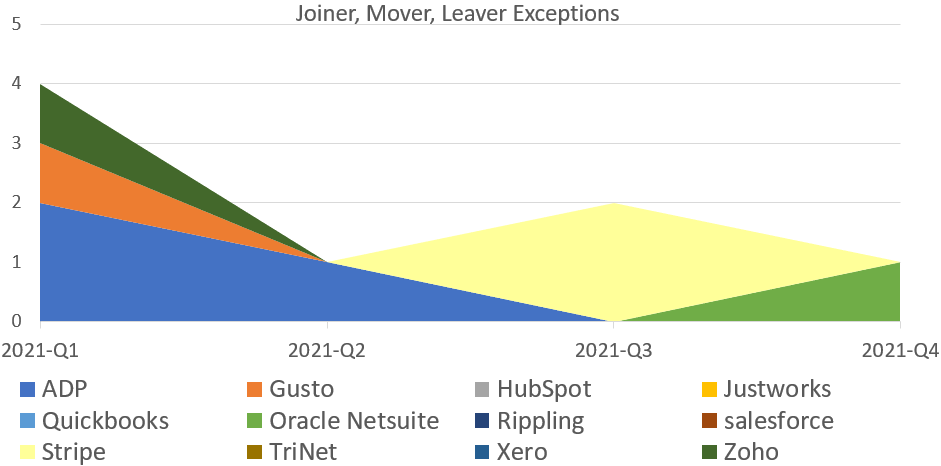 Deferred Issues
Stack by types

No IA or reg issues
Vulnerabilities attested by Accountable Owner to have compensating controls, allowing for deferral of patch date within a new target timeframe
Vulnerabilities Not Patched Within Target Timeframes
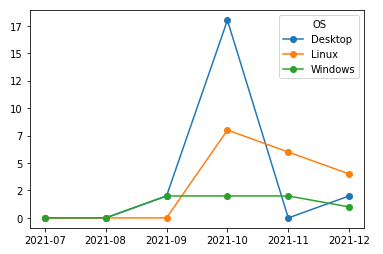 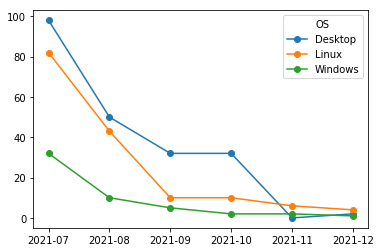 Target One-to-One Correlation
©Decision Framework Systems
Good Requires Coordination of Effort Toward Common Goals
Consistency
*
Risk Appetite: Risk appetite is a qualitative description of the amount of risk a firm is willing to accept with respect to a given category of events. 
Cybersecurity Policy: Mandates that provide a methodology for managing cybersecurity risks within appetite. 
Process: How people work together to implement policy.
CEO/President
Appetite
These documents build on each other.
CISO
Policy
Awareness and directives at higher levels drive awareness and corresponding activities at lower levels.
Cybersecurity Business Alignment
Process
Standards
Directives for technical configurations
Security Architecture
Procedures
Step-by-Step “How-to” instructions
Staff with Cyber Responsibilities
Guidelines
Advice for complying with policy
All Staff
*To meet good criteria, must be consistent with legal obligations and contractual requirements!
©Decision Framework Systems
Asset Inventory
Asset Inventory Accountability for Asset Owners
aligned with Business Management, specified via formal performance objectives
 measured as part of 
performance review
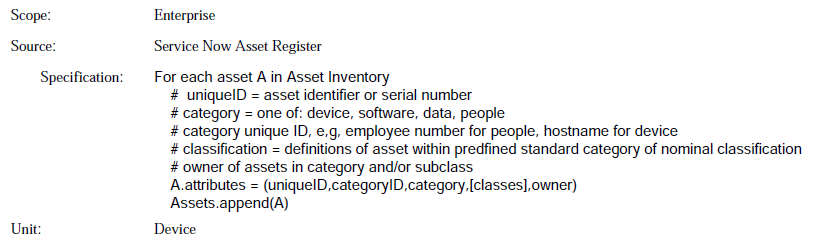 Asset Inventory
Maintained in central repository, responsibility formally tracked and measured
Vulnerability and Control Metrics 
Generated for all Assets
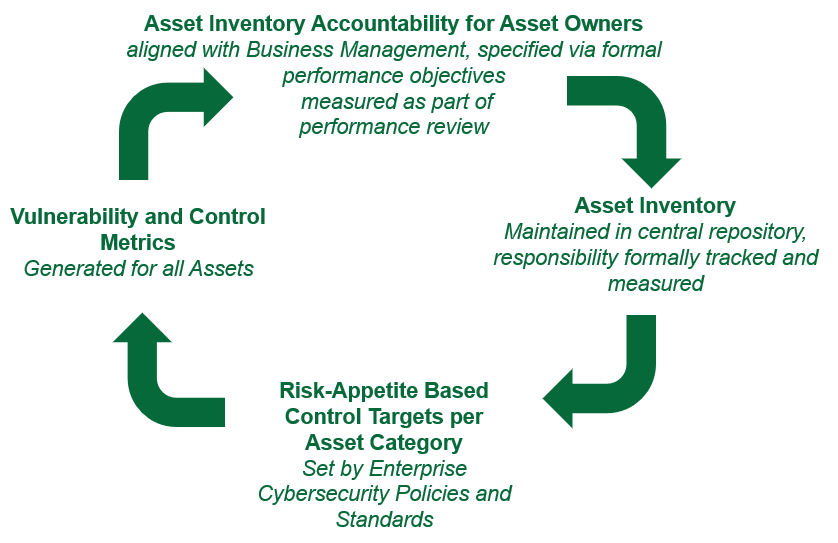 Risk-Appetite Based Control Targets per Asset Category 
Set by Enterprise
Cybersecurity Policies and Standards
©Decision Framework Systems
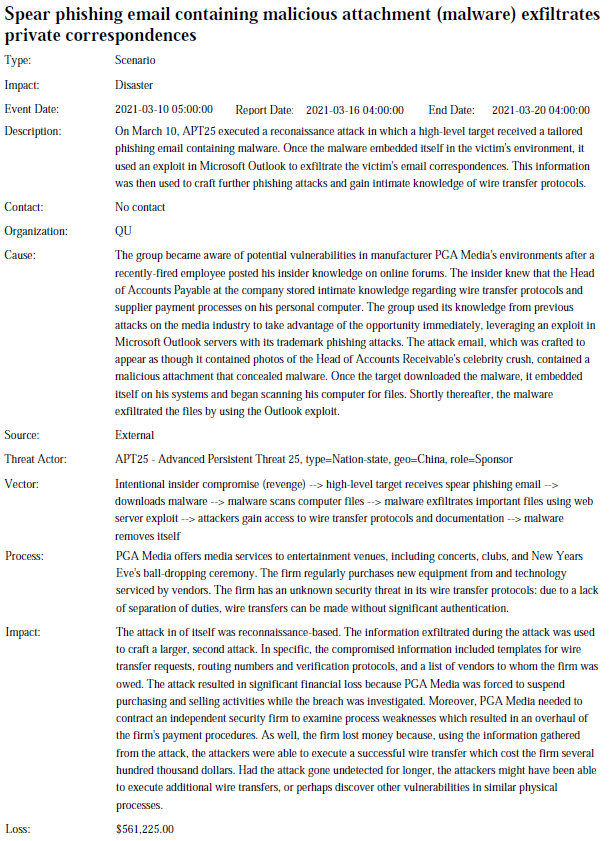 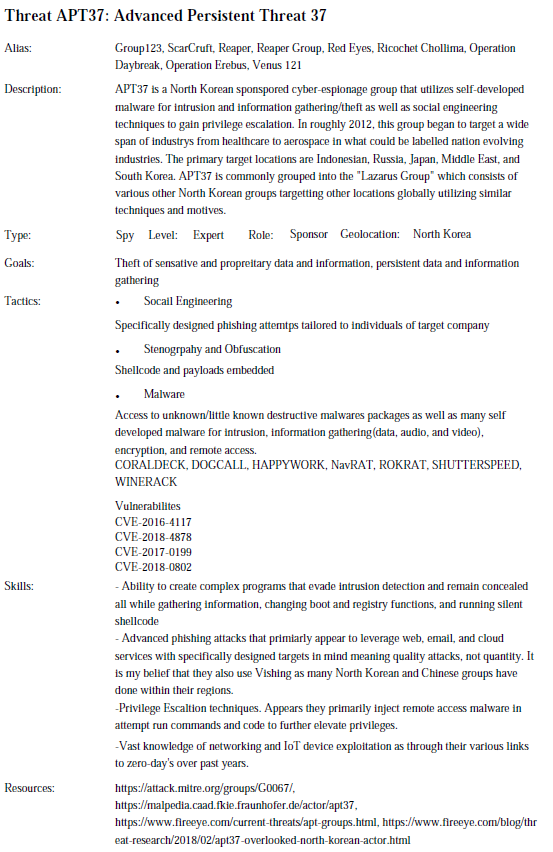 Threat-based Risk Register
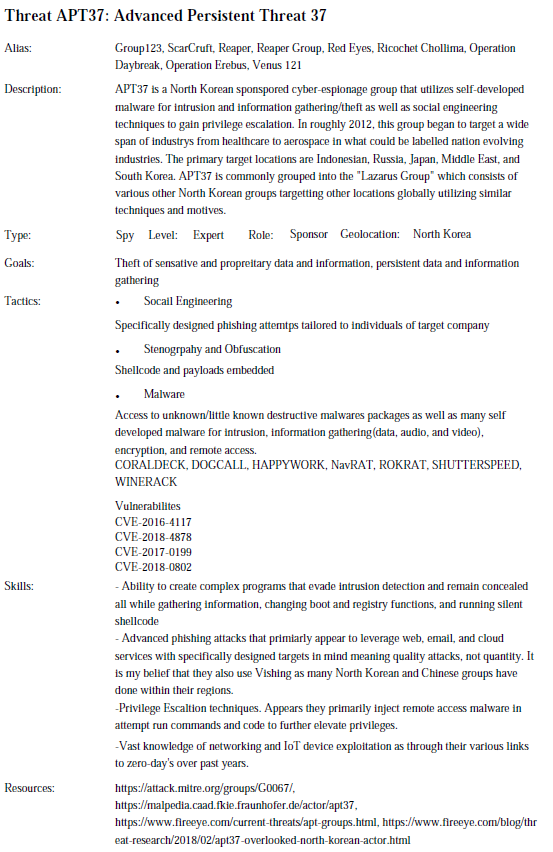 Custom Risk Hierarchy:
Cybersecurity
|---Business Disruption 
|    |---Data Integrity Attack 
|    |---Denial of Service 
|---Malware Infection 
|---Insider Threat 
|    |---Phishing Email 
|    |---Intentional Insider Threat 
|    |---Accidental Insider Threat 
|---Data Loss 
|    |---Loss of Personal Records
|    |---Lost or Stolen Credentials 
|---Misconfigurations 
|---Advanced Persistent Threat
PSEG CONFIDENTIAL
©Decision Framework Systems
Cybersecurity Architecture
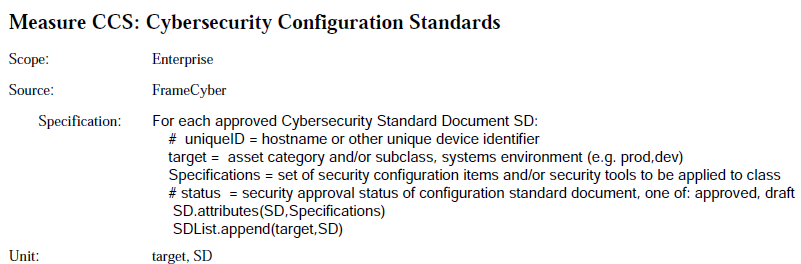 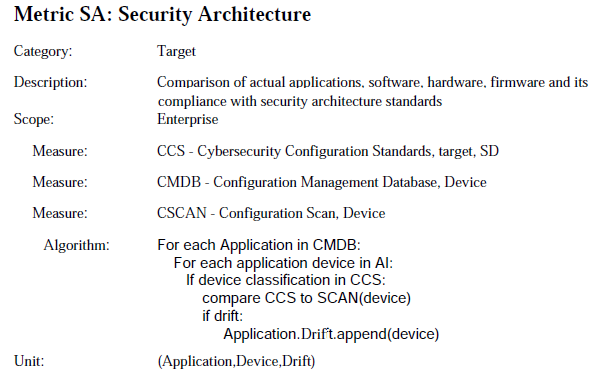 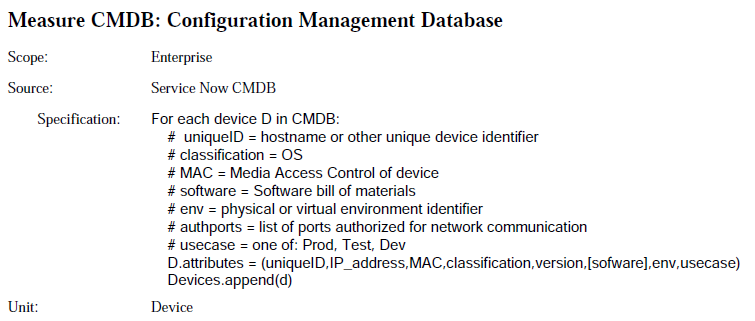 Technology Device Inventory
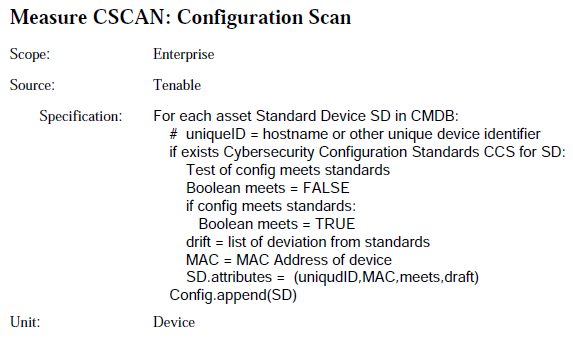 PSEG CONFIDENTIAL
©Decision Framework Systems
Cybersecurity Control Inventory
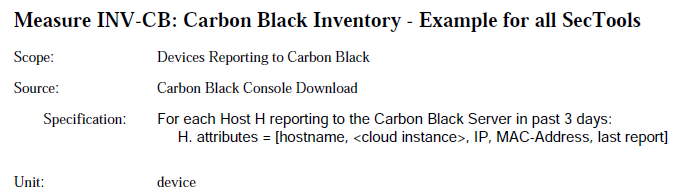 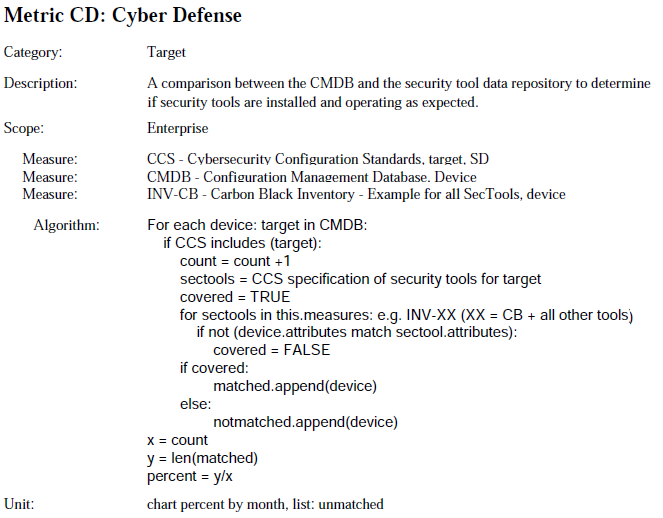 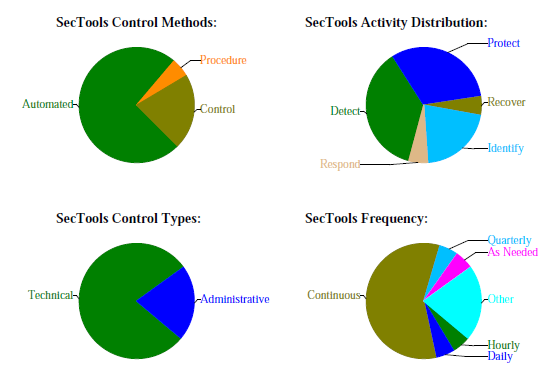 Representative Example for coverage measure
©Decision Framework Systems
Example Metric: Incident Time to Close (see earlier example for Access Control) as well as full recovery for incidents of high impact
Cybersecurity Operations
Measures should be taken from official system of record:
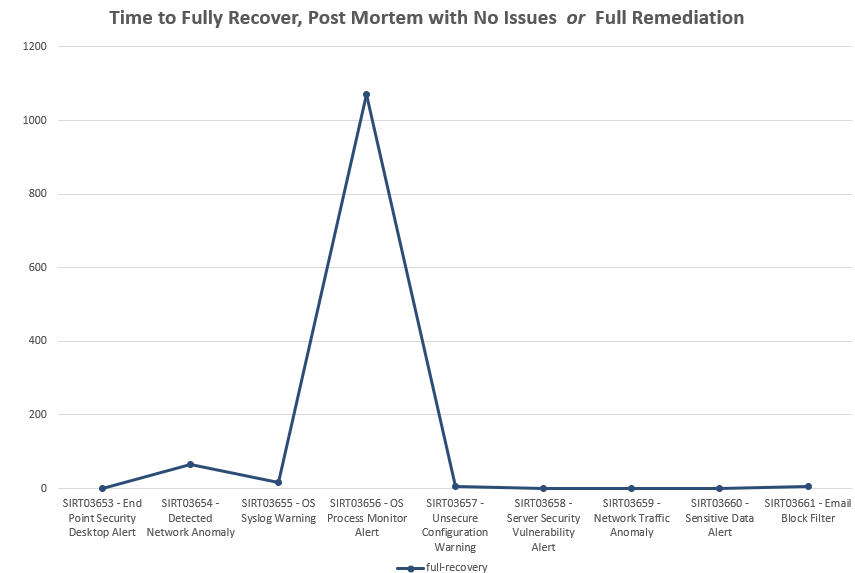 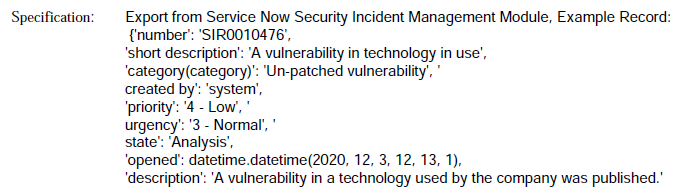 Example Metric: Open Incident Overview by Impact and Type
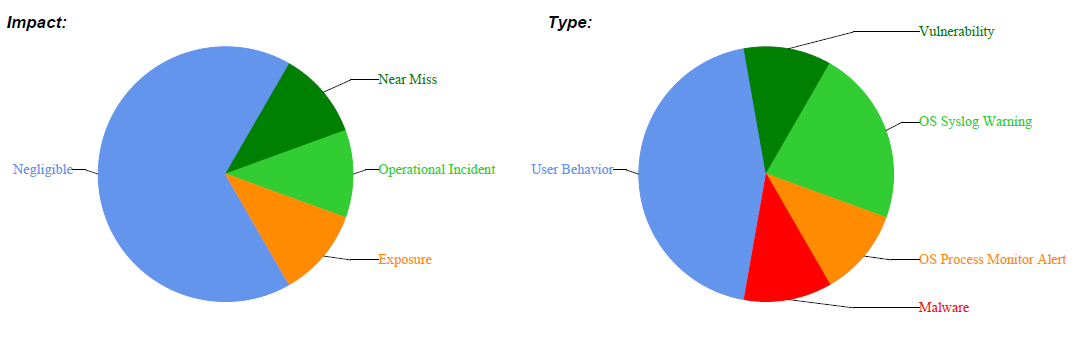 PSEG CONFIDENTIAL
©Decision Framework Systems
Issue Register
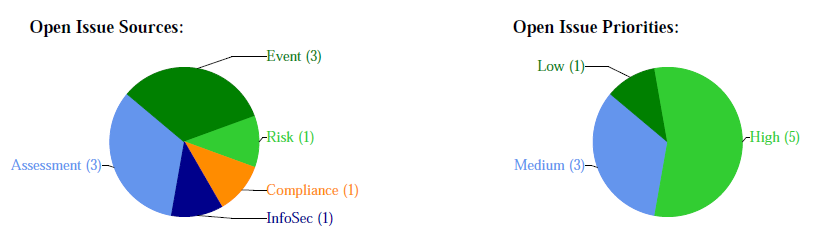 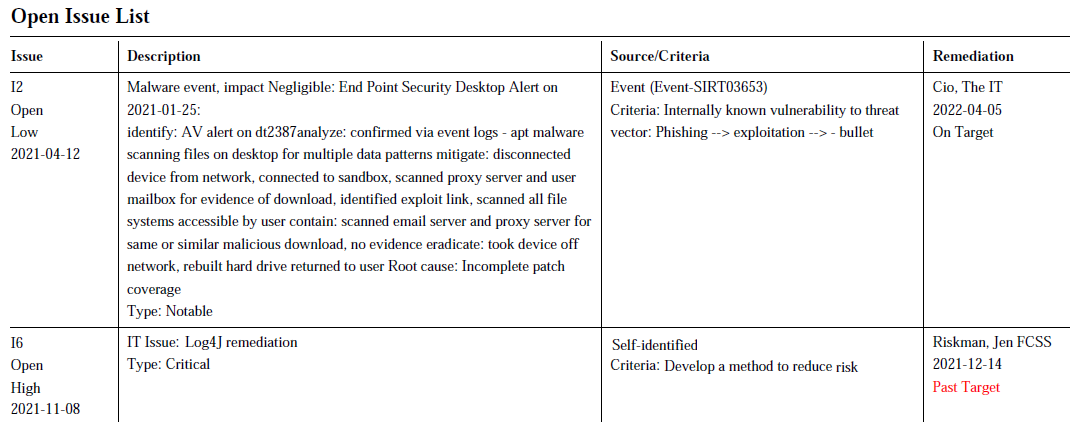 PSEG CONFIDENTIAL
©Decision Framework Systems
Metrics on Metrics
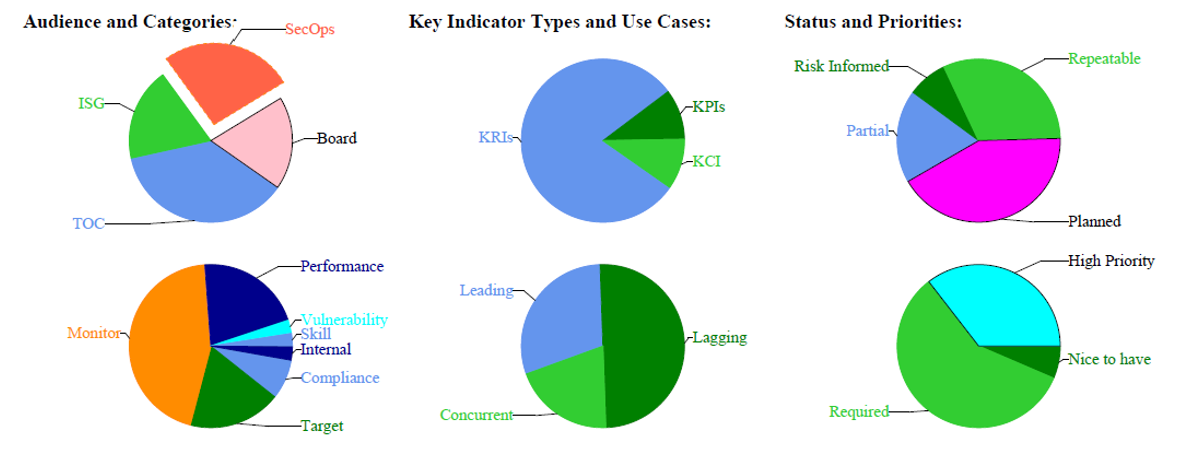 ©Decision Framework Systems
Risk Frameworks Allow Quantitative Data Analysis
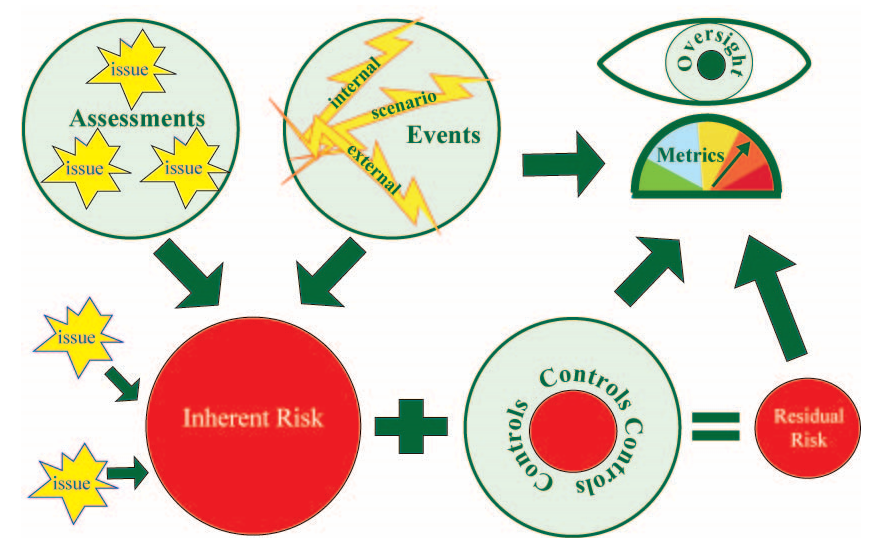 ©Decision Framework Systems
Thank you!
Jennifer Bayuk
Decision Framework Systems, Inc.
TAG-Cyber, Inc